Иван Сергеевич Тургенев «Вся моя биография в моих сочинениях».
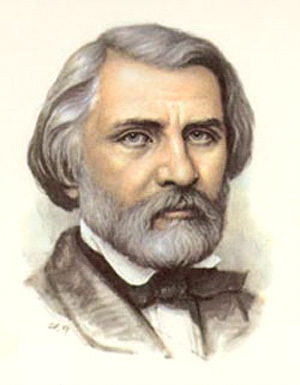 Иван Сергеевич Тургенев
Вместе с Толстым и Достоевским вошёл в тройку русских писателей-титанов, впервые заговоривших о тайной жизни души человеческой. Летописец уходящей дворянской эпохи.
Варвара Петровна Лутовинова
Незаурядные способности, сильная воля, гордость, отсутствие любви превращались в желание властвовать, распоряжаться судьбами людей.
Дневник матери потряс сына: «Какая женщина!.. Да простит ей Бог все! Но какая жизнь!»
«Несколько слов о любви»
Именно от матери противоречия Тургенева к женщине: поклонение,  неприятие семьи, брака, «мещанского счастья».
Странная любовь к Полине Виардо. «Ах, мои чувства к Вам слишком велики и могучи. Я не могу больше жить вдали от Вас, я должен чувствовать Вашу близость, наслаждаться ею; день, когда мне не светили Ваши глаза,- день потерянный!»
Ее обликом навеяно стихотворение в прозе «Стой!»
Отец
Офицер, выходец из старинного дворянского рода.
Послужил прототипом отца главного героя в повести “Первая любовь”.
Впечатление детства.
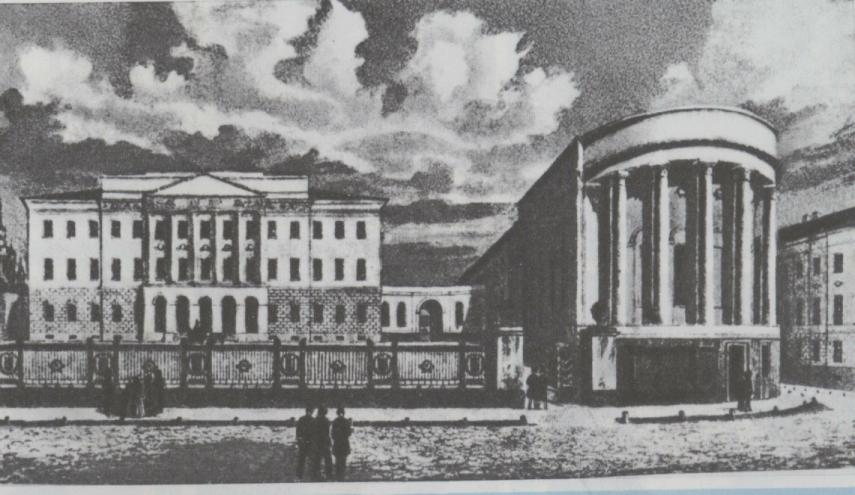 Университет (1833-1841)
1833 - Московский университет, перевёлся в Питер.
1838 - отправился в Берлин”, слушал лекции по истории, философии, классической филологии. 
Увлекся немецкой философией  Шеллинга, Канта, Фихте, диалектикой Фридриха Гегеля.
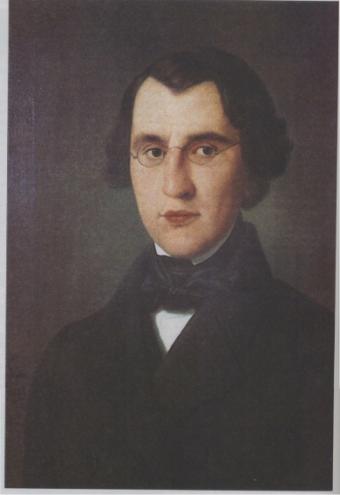 Увлечение философией на западе:
Споры о русских “вечных” вопросах: “Что делать?”,  “Кто виноват?”,  “Быть или не быть?”
Тургенев — профессиональный философ (кандидат философии), что и отразилось в творчестве.
Тургенев был близко знаком с Мериме, Флобером, Золя, Жорж Санд, Мопассаном.Его любили и уважали, к его мнению прислушивались, и именно с Тургенева началось признание русской литературы в мире. Он честно и благородно пропагандировал творчество русских  писателей на Западе. Мопассан о нём трогательно написал: “Он был прост, добр, в высшей степени прямодушен, обаятелен, как никто, предан необыкновенно своим друзьям, мёртвым и живым”.
Творческая деятельность
1844 - поэма «Параша» (Белинский хвалил, сказал, что она пахнет земляникой). 
1847 - написан первый серьёзный рассказ — «Хорь и Калиныч».
Цикл «Записки охотника».(1847-1852)
«Хорь и Калиныч», «Бурмистр», «Контора», «Смерть», «Бежин луг», «Уездный лекарь», «Гамлет Щигровского уезда», «Два помещика».
Тематика: изображение духовного облика крепостного крестьянина, протест против крепостничества, призыв к освобождению народа от помещичьего ига.
Впервые в русской литературе звучит тема самоценности, нравственной значимости людей из народа.
«Под этим именем я собрал и сосредоточил все, против чего я решил бороться до конца, с чем поклялся никогда не примиряться… Это была моя аннибаловская клятва…»Писатель не скрывает забитости и темноты, свойственных крестьянской массе, но при этом показывает творческие и поэтические начала.
Пьесы-комедии (1846-1851)
«Безденежье», «Завтрак у предводителя», «Разговор на большой дороге», «Месяц в деревне».
Повести продолжают сатирические принципы драматургии Гоголя, социально-психологические проблемы эпохи.
Пьесы оказали воздействие на русских драматургов А.Н.Островского и А.П.Чехова.
Повести зрелого периода1854 – 1856 г.г.
«Муму», «Постоялый двор», «Дневник лишнего человека», «Яков Пасынков», «Переписка».
Темы исторических судеб дворянской и разночинской интеллигенции.
Пьесы оказали воздействие на русских драматургов А.Н.Островского, А.П.Чехова.
Романы И.С.Тургенева
В каждом из его романов запечатлён конкретный момент исторического бытия России. 
«Рудин» (1856)
«Накануне» (1859)
«Дворянское гнездо» (1860)
«Отцы и дети» (1862)
«Дым» (1867)
«Новь» (1877).
«Рудин» (1856)
«Рудин» - описывает облик человека 1840-х годов, его реальный вклад в историю. 
роман о лишнем человеке («Дневник лишнего человека», 1850)
«Рудин»
Рудин жаждет деятельности, постоянно о ней говорит, пишет планы, создаёт прожекты, мечтает, увлекает молодые сердца, но ничего реально не делает. 
Роман о невероятной силе и слабости слова.
«Дворянское гнездо» (1858)
«Дворянское гнездо» — самый лиричный из романов много любви. 
Образ “тургеневской девушки” - Лиза Калитина. 
Единственный  роман, безоговорочно принятый публикой                                      как шедевр.
«Дворянское гнездо» (1858)
основное действие приходится на 1842 год, посвящён судьбам русского дворянства, постепенно сходящего с исторической сцены.
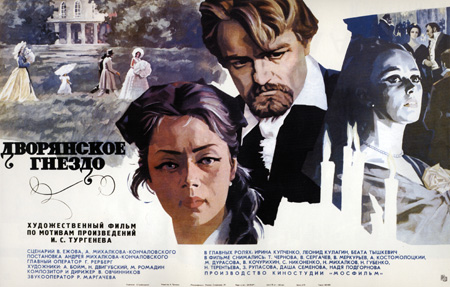 «Накануне» (1859)
Роман спровоцировал раскол в «Современнике» (Добролюбов: « Нет ещё русского героя, который бы пошёл супротив “внутренних турок”, как Инсаров — супротив внешних». А Тургенев уже побывал в ссылке и не хотел крупных неприятностей, причём на ровном месте.
«Накануне»
События относятся к 1853 году. Смысл жизни болгарина Инсарова — в освобождении Болгарии от власти турок, это  становится и делом Елены, вышедшей за Инсарова замуж. Полезное дело, которое так искал Рудин, наконец, нашлось.
«Отцы и дети» (1862)
Полемика, конфликт идейных, социальных, исторических, философских, нравственных концессий 50-х  - 60-ых гг.
Главный герой – разночинец Базаров – тип человека новейшего поколения.
Роман вызвал полемику из-за особенностей изображения детей, т.е. революционной демократической молодежи.
«Отцы и дети»
«Дым»                  «Новь»
Попытка реабилитации в глазах русской “прогрессивной” молодёжи. 
Главный герой — революционер,  ужасный недотёпа.
Роман-неудача. Действие происходит за границей, слишком много политических разговоров: тогда злободневных, теперь непонятных.
Таинственные оккультные повести
«Рассказ отца Алексея»
«Собака»
«Клара Милич»
«Странная история»
«Призраки»
«У счастья нет завтрашнего дня, у него нет и вчерашнего. Оно не помнит прошедшего, не думает о будущем, у него есть настоящее – одно мгновение»
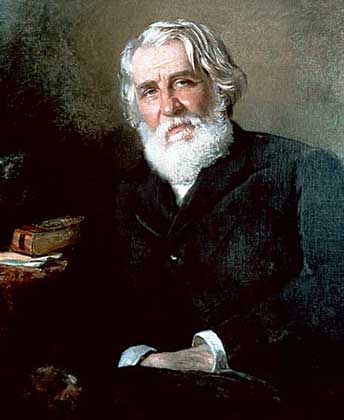